Přírodopis 9.A (5.4 -16.4) Vnější geologické děje.
Z učebnice přírodopisu přečtěte stranu 69 - 74 .Udělejte si výpisky z přiložené prezentace: Vnější geologické děje  Práce na 2 týdny.Písemně do sešitu odpovězte na otázku č.5,6 strana č.74. Vnější geologické děje.pptx
Vnější geologické děje
Geologické děje vnější
- projevují se přetvářením zemského povrchu
- činitelé – zvětrávání, zemská gravitace, 
  voda (tekoucí, mořská, v ledovcích), vítr, 
  organizmy (včetně člověka)
- význam pro život na Zemi – vytváření reliéfu krajiny, 
  vznik půdy, vznik ložisek nerostných surovin
- činnost – rušivá – eroze, denudace
               - tvořivá – přenos a ukládání zvětralin
1. Zvětrávání
– narušování povrchu, rozrušování hornin
	    - mechanické – beze změn chemického složení,
			        - i mrazové (rozpad hornin následkem
					            teplotních výkyvů)
	    - chemické - chemické složení nerostů a hornin
			       působením vzduchu a vody
	     - biologické – rozrušování činností organizmů
				(rostliny, ptáci, ...)
- procesy zvětrávání – předpoklad vzniku půdy
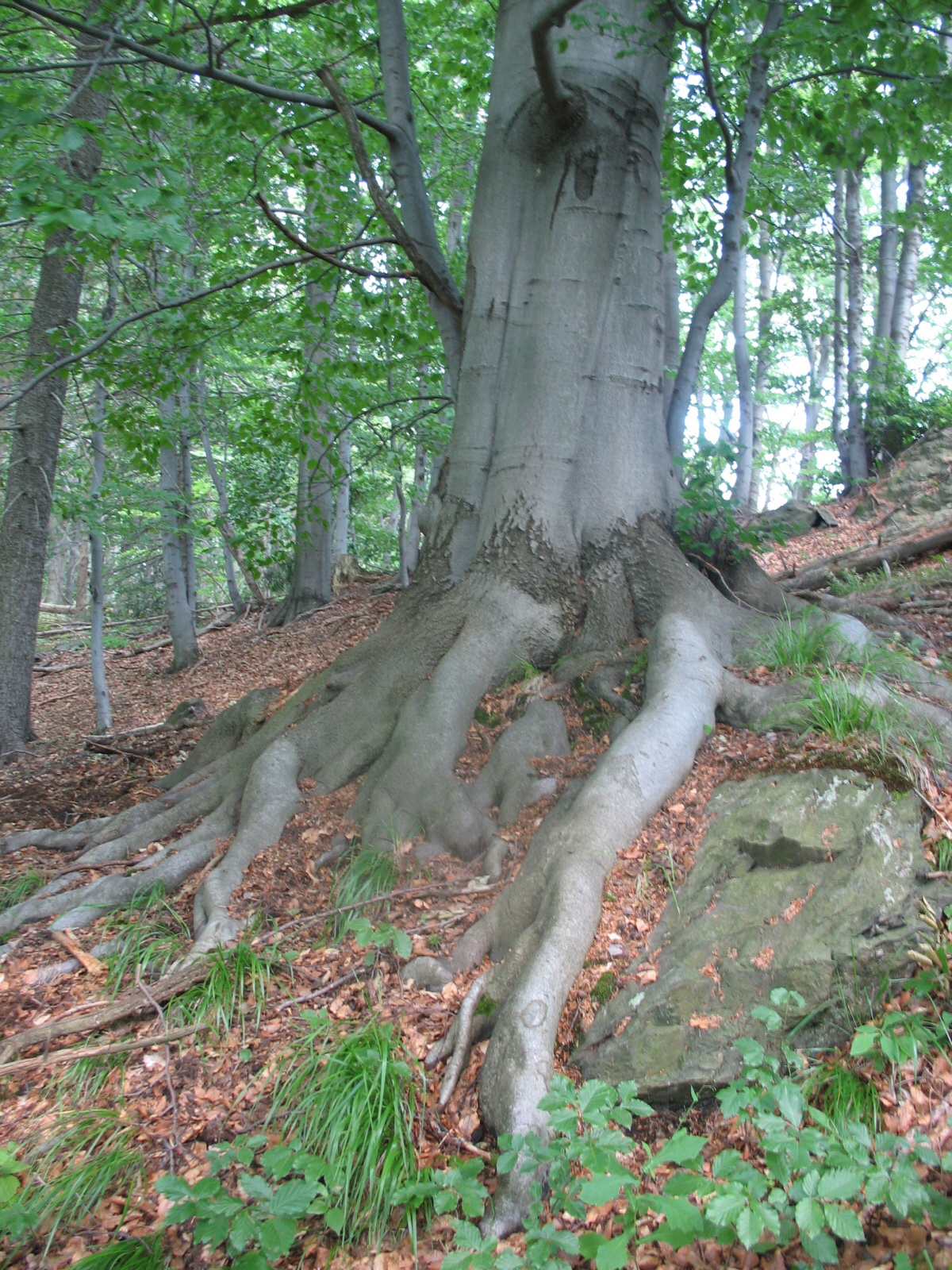 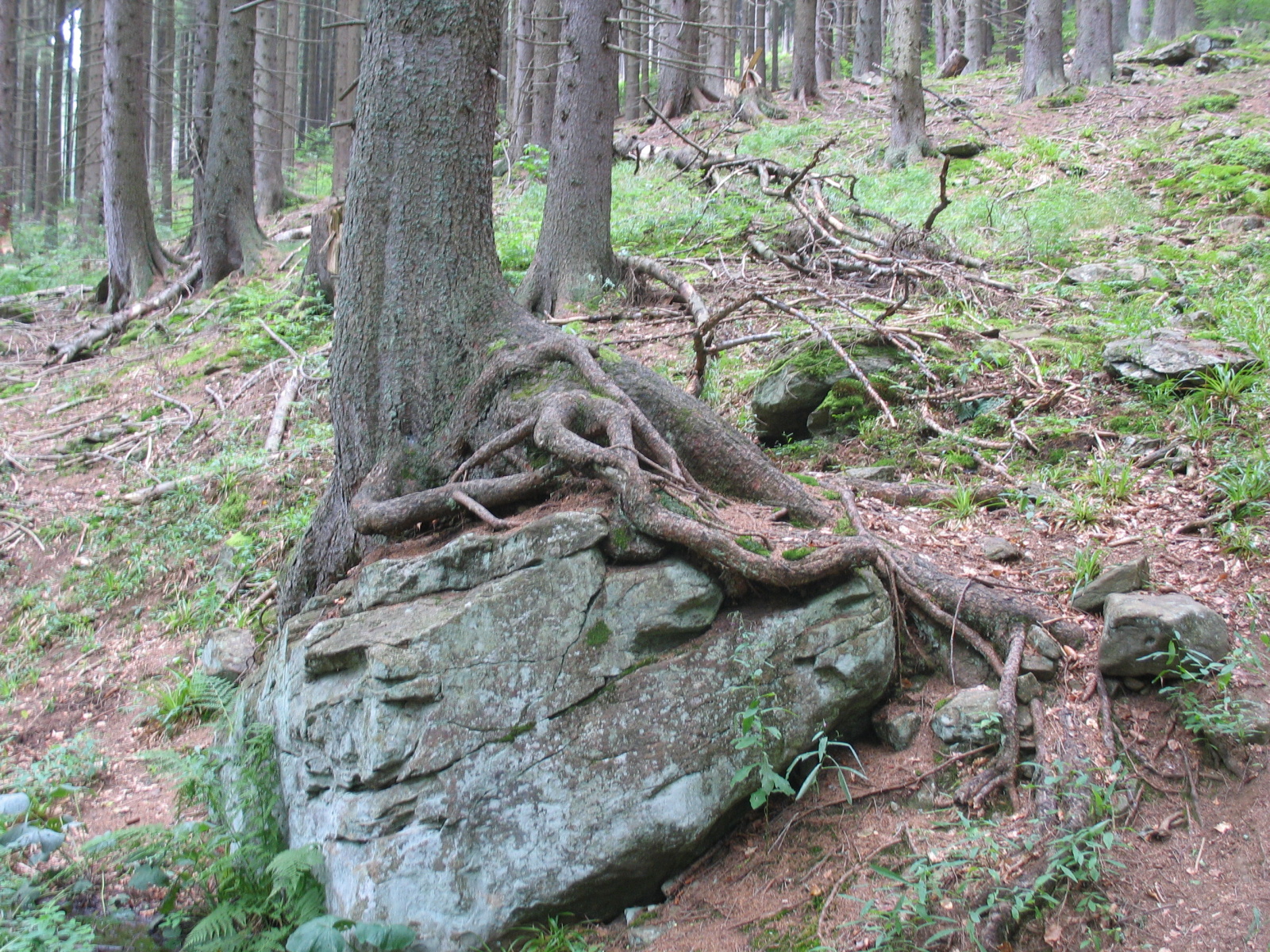 2. Zemská gravitace
pohyb zvětralin, sesuv půdy, vody – z výše položených 
                                                           míst do nížin
- směrem dolu se mohou pohybovat:
	- uvolněné horniny = řícení hornin
	- podmáčená půda = bahenní proudy
	- uvolněný sníh = laviny
- pohyby mohou být:
	- náhlé (řícení kamenů, lavina sněhu, tok bahna)
	- pozvolné (sesun ledovce, sněhu)
3. Činnost vody
Činnost dešťové vody
- vápencová území – krasy
		- dešťová voda s oxidem uhličitým rozpouští
		  vápenec – vzniká hydrogenuhličitan vápenatý
		  (krasová voda) – puklinami se vsakuje – do jeskyní
		- uvolňuje se oxid uhličitý – vzniká kalcit  -
		  Krápníky (stalaktit, stalagmit, stalagnát)
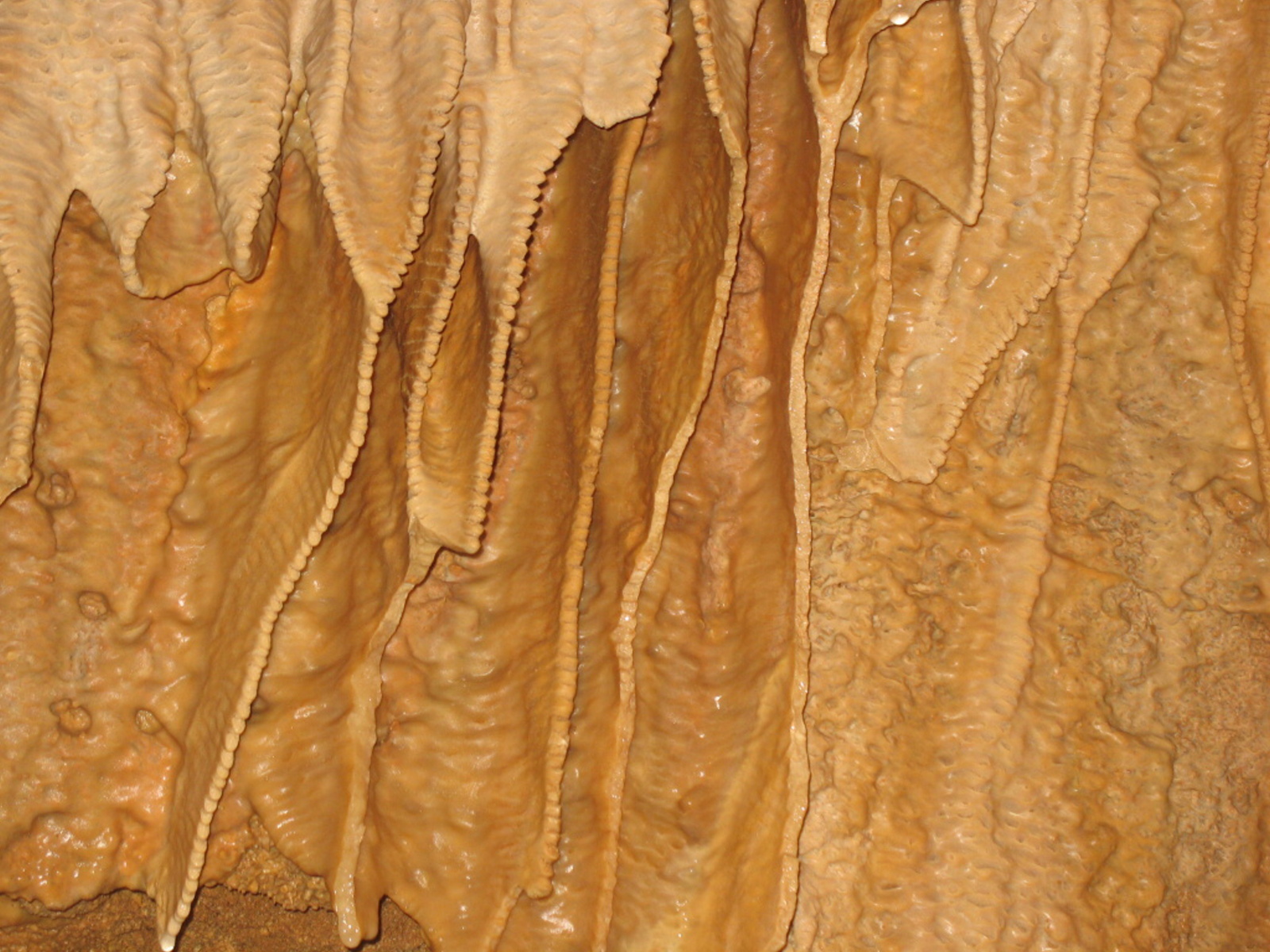 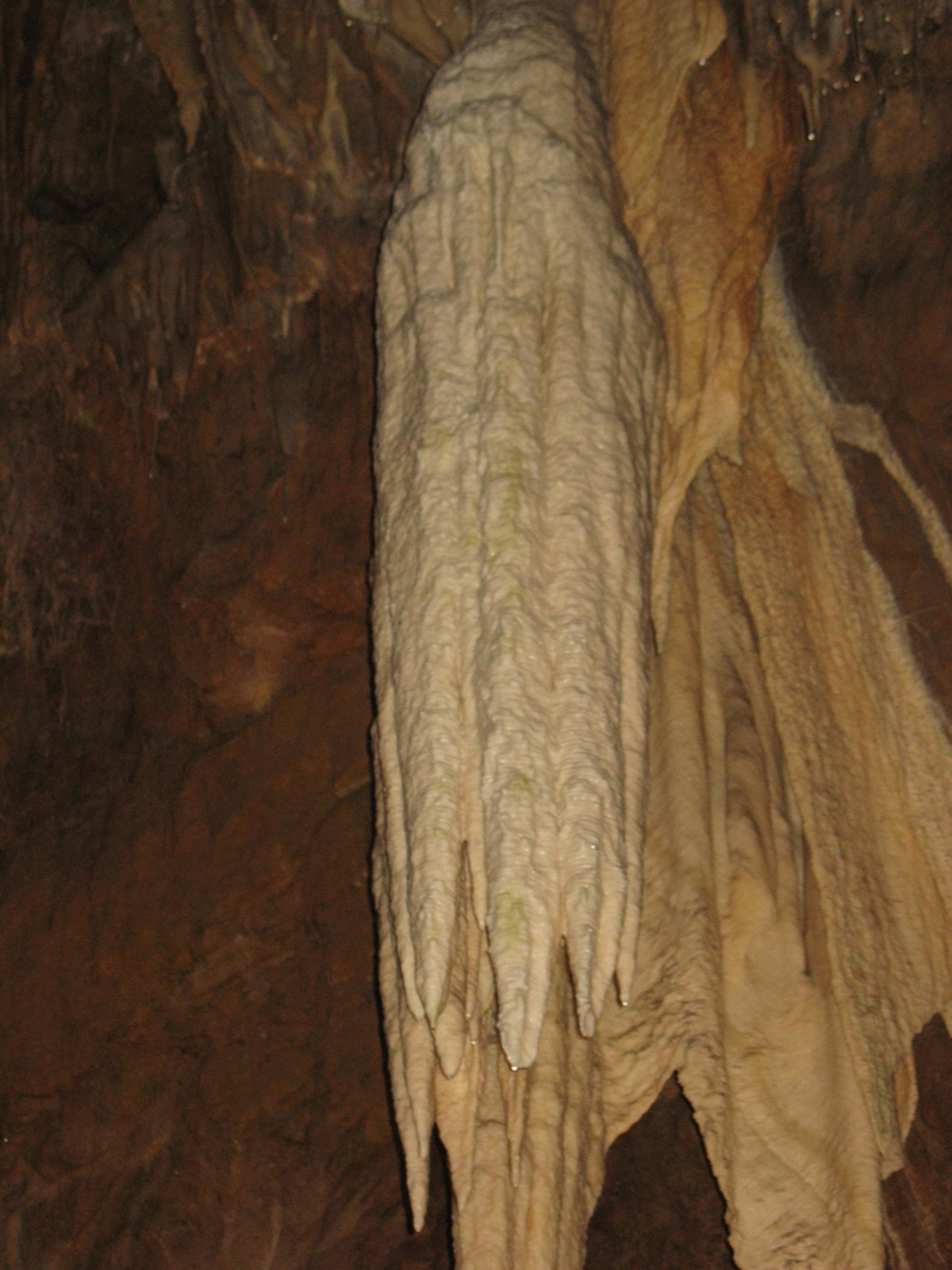 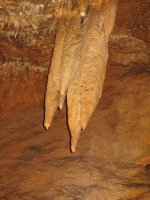 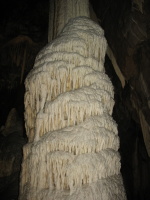 Činnost tekoucí vody
rušivá činnost
	- řeky – v horním toku odnáší materiál, vymílá břehy
tvořivá činnost
	– ukládání materiálu v dolním toku řeky
říční koryto – soustředěný vodní tok
	- horní tok - prohlubování koryta - kaňony
	- střední tok vytváří meandry
	- dolní tok – ukládání materiálu - naplaveniny
ron – odtok vody na zemském povrchu plošně
ronové rýhy – splach půdy z plochy bez rostlin
Činnost tekoucí vody
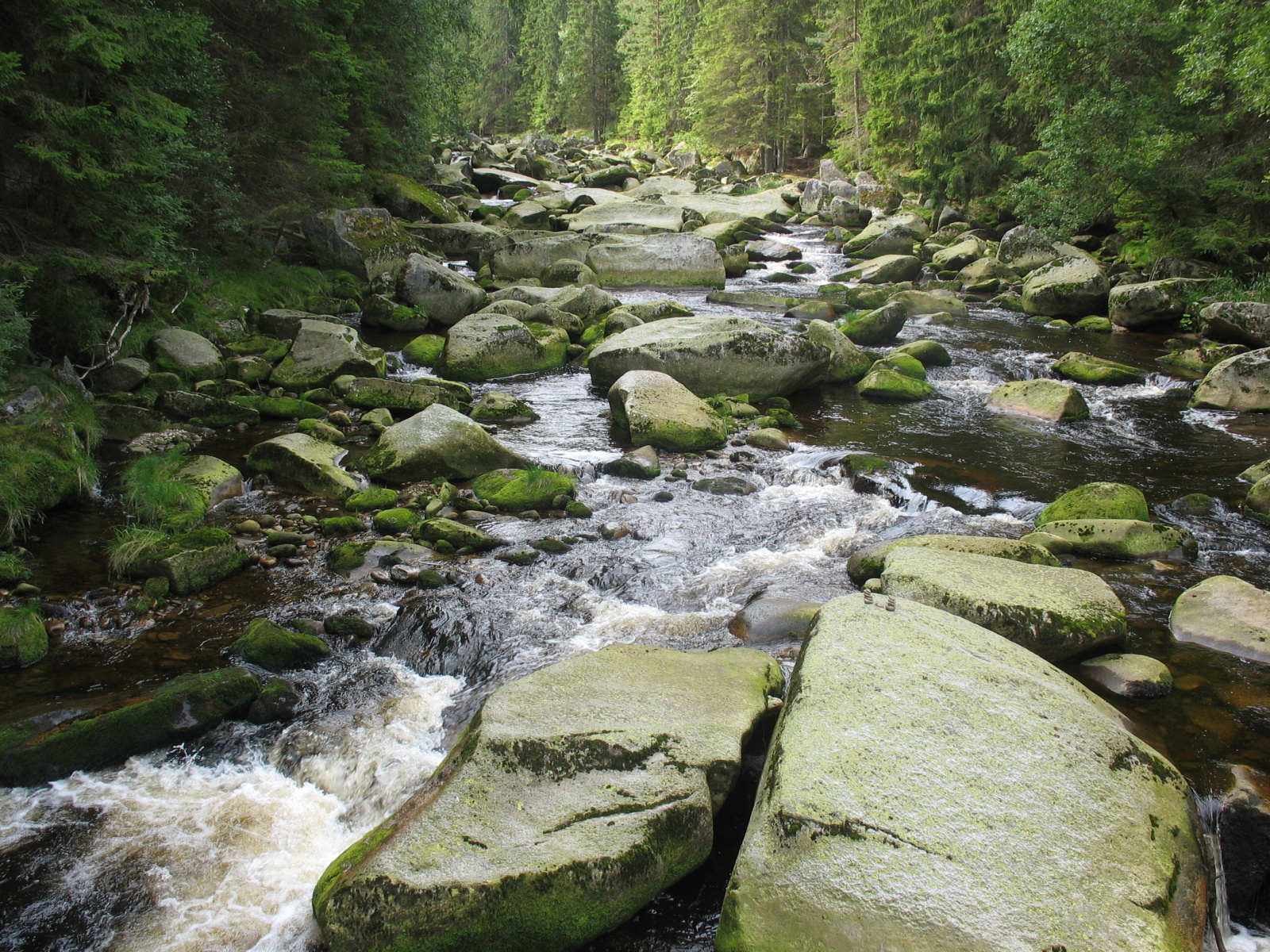 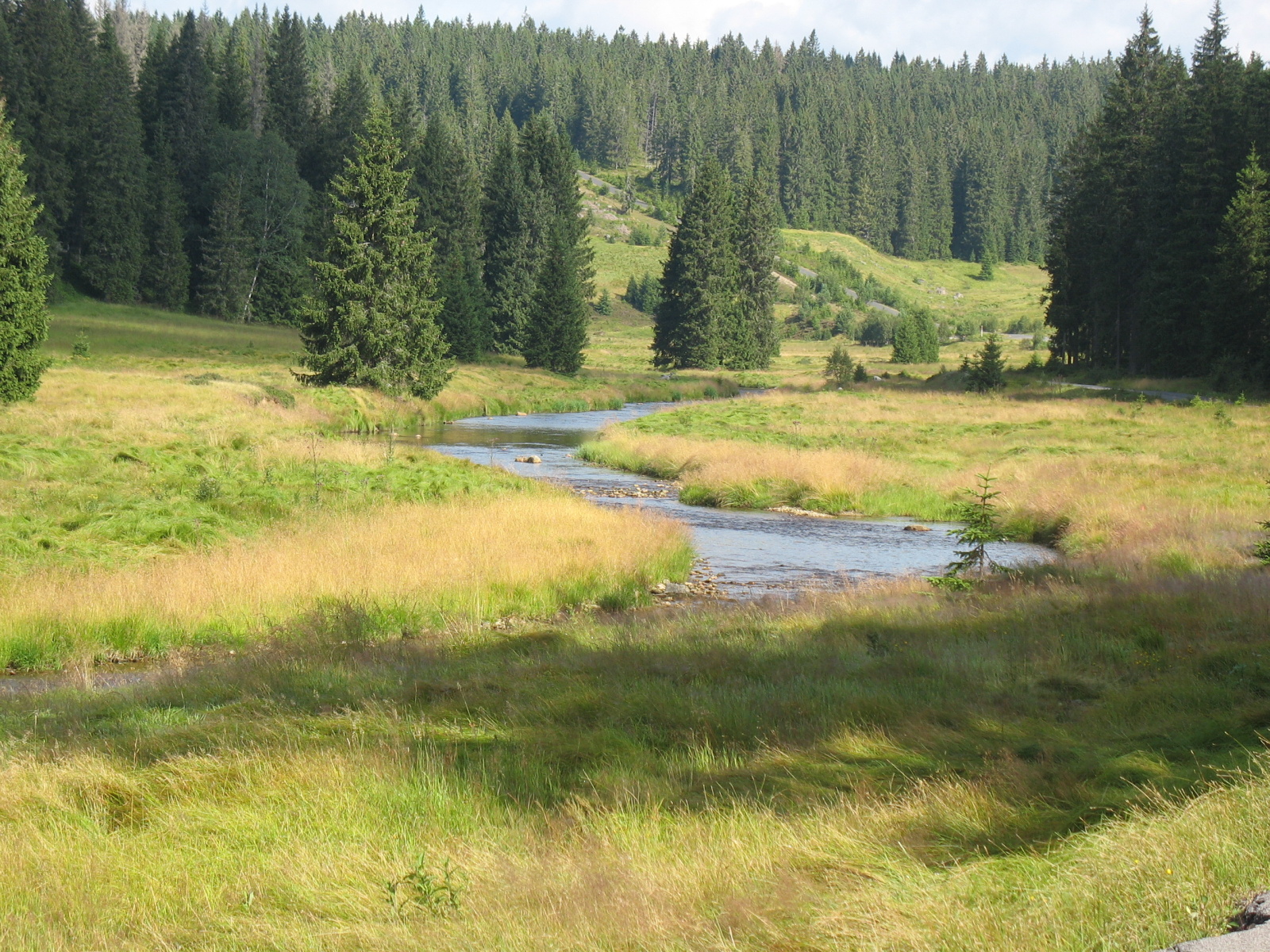 - společné působení tekoucí vody a zvětrávání – skalní
- města – výklenky, voštiny, brány, okna, hřibovité útvary
 (Prachovské skály, Labské pískovce, Hruboskalsko, Adršpašské skály, ...)
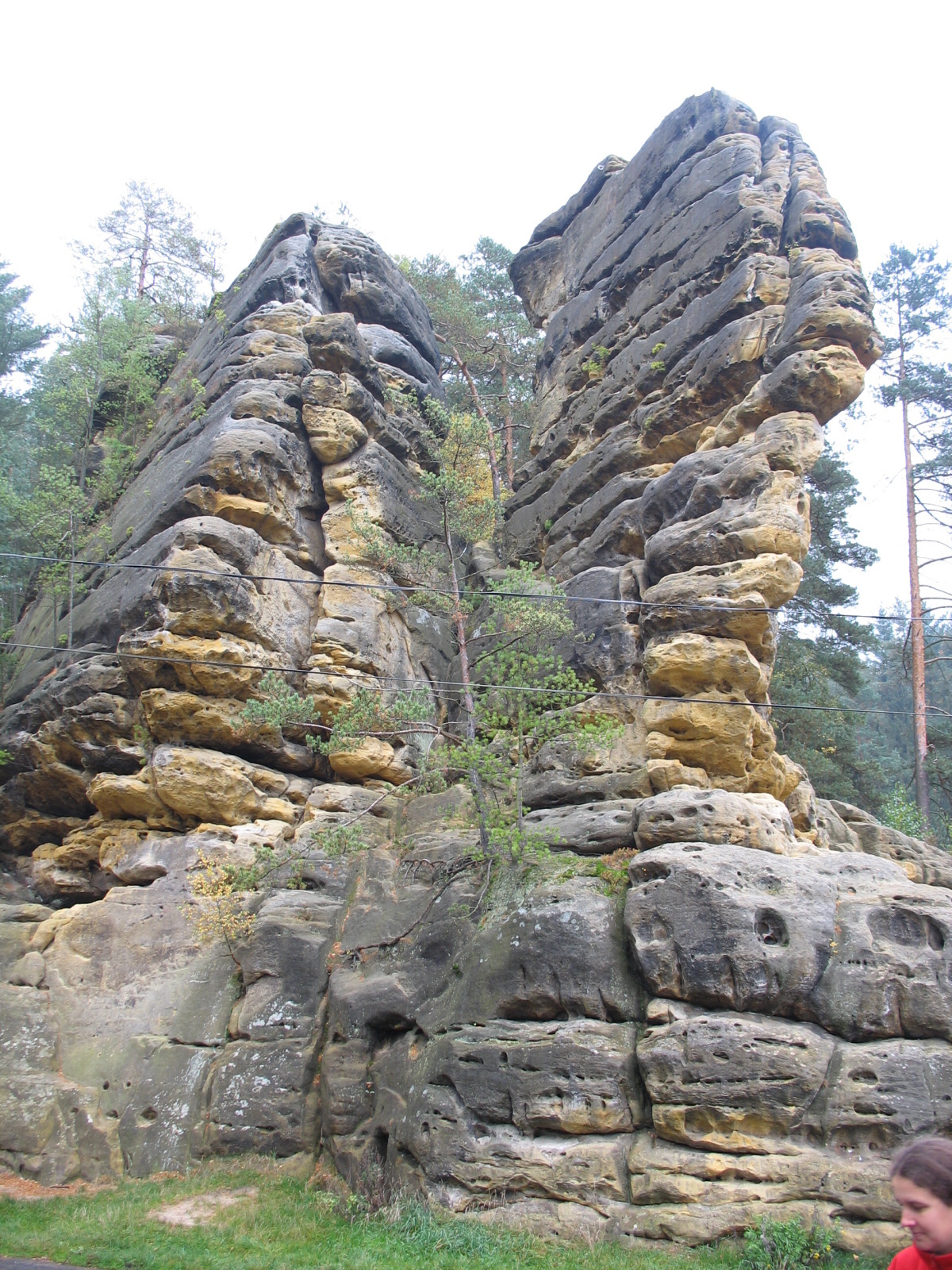 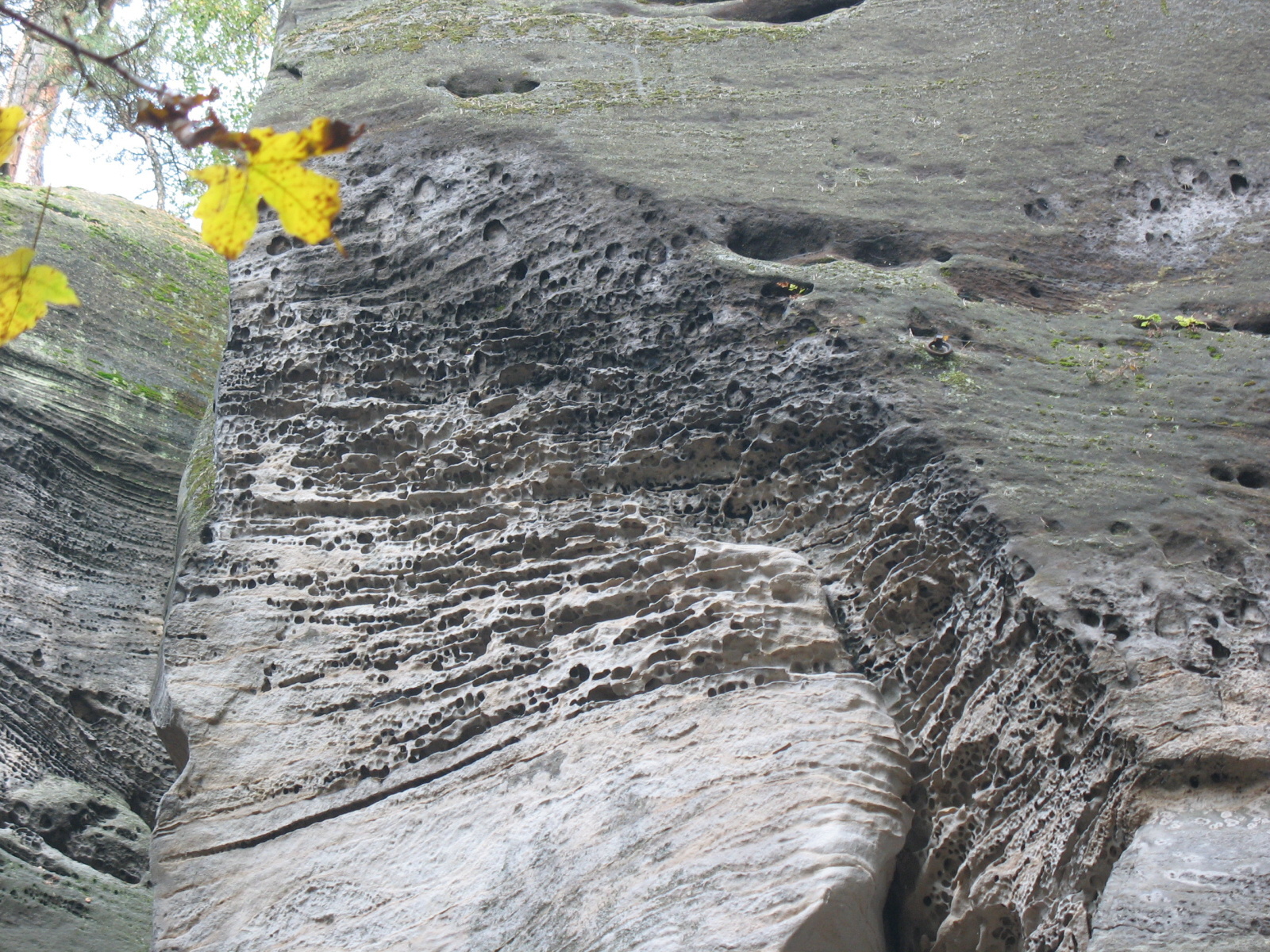 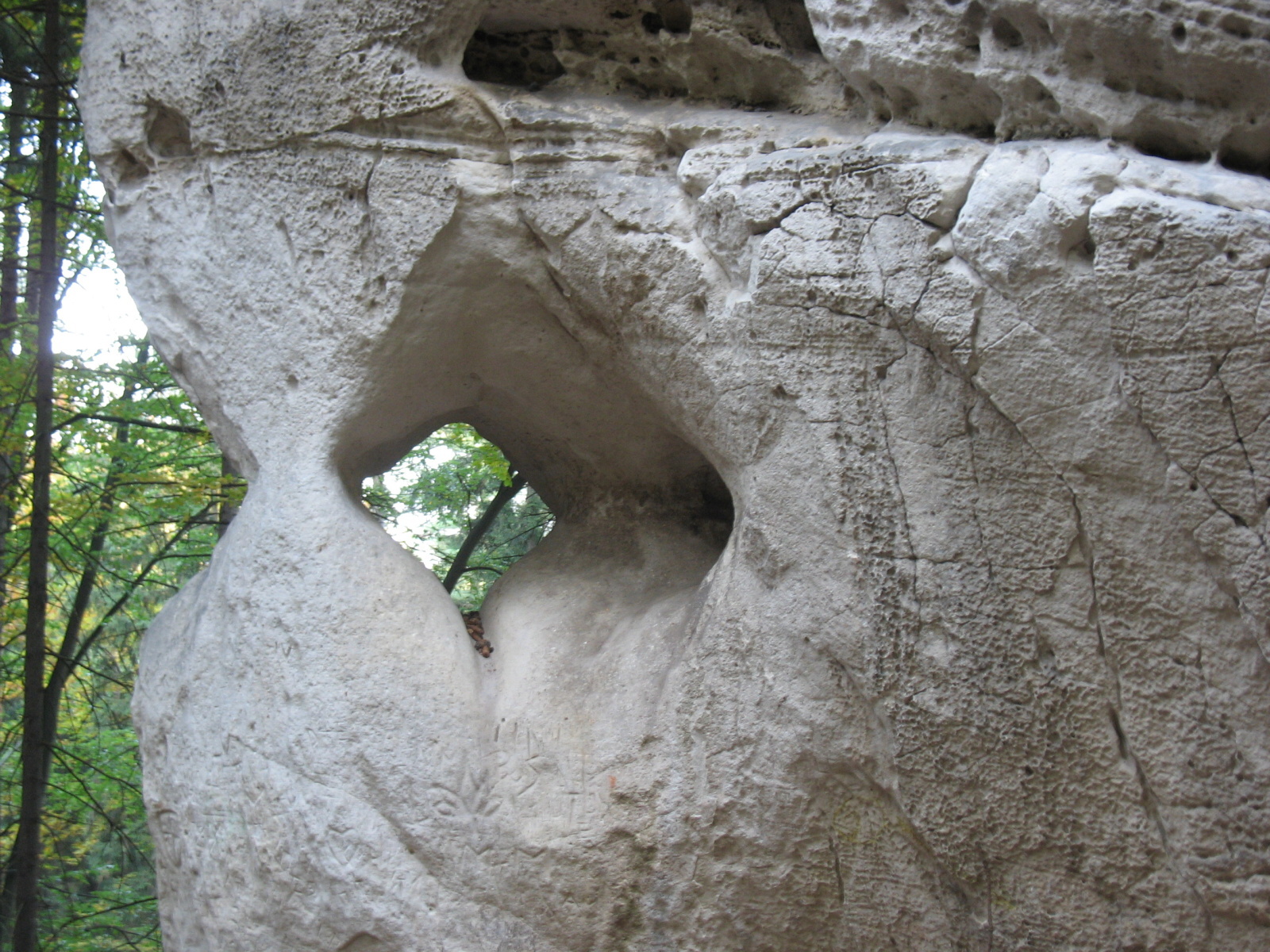 Činnost ledovce
- oblasti – vysoké hory, polární
Horské ledovce
– vznik - usazování sněhu
           – střídavé tání a mrznutí – krystalický firn
- ledovec vyplňuje kotlovitou prohlubeň – kar
- z karu se sune do údolí splaz
- rychlost – několik metrů za rok
- tlakovou silou působí na dno a svahy – vanovitý tvar
- ledovec unáší horninový materiál, který se hromadí 
   před čelem ledovce – morény
- v místě karů a morén – ledovcová jezera
-bludné balvany – přemístěný balvan ledovcem na jiné
  místo geologického původu
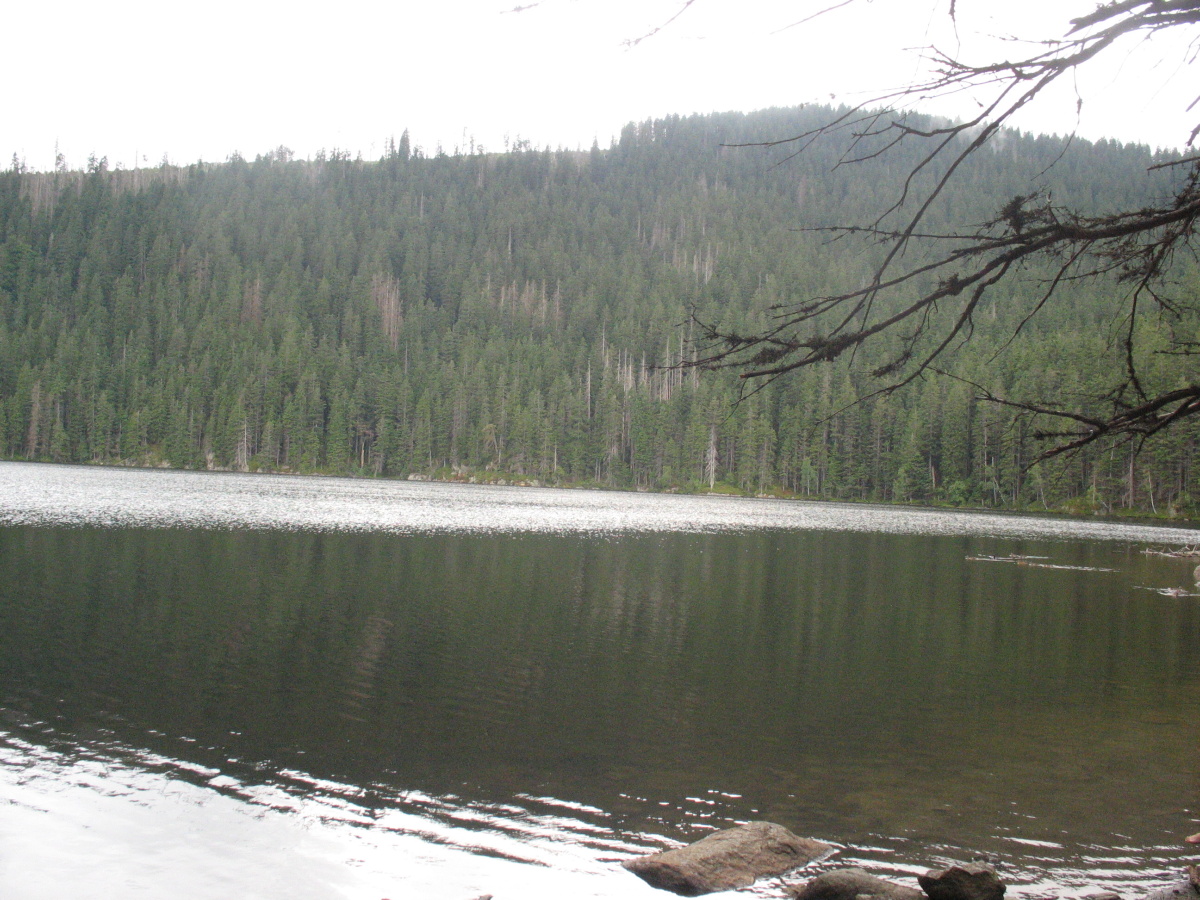 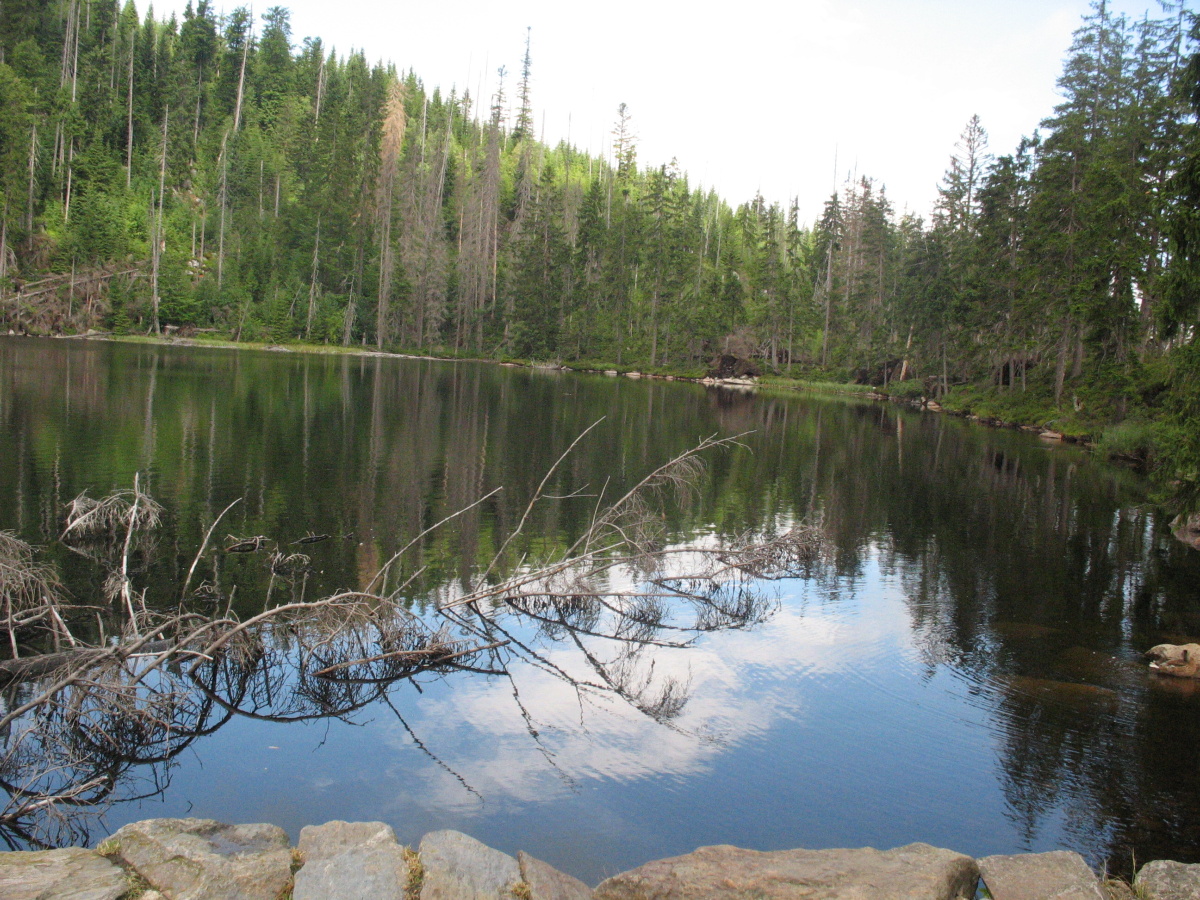 Čertovo jezero
Černé jezero
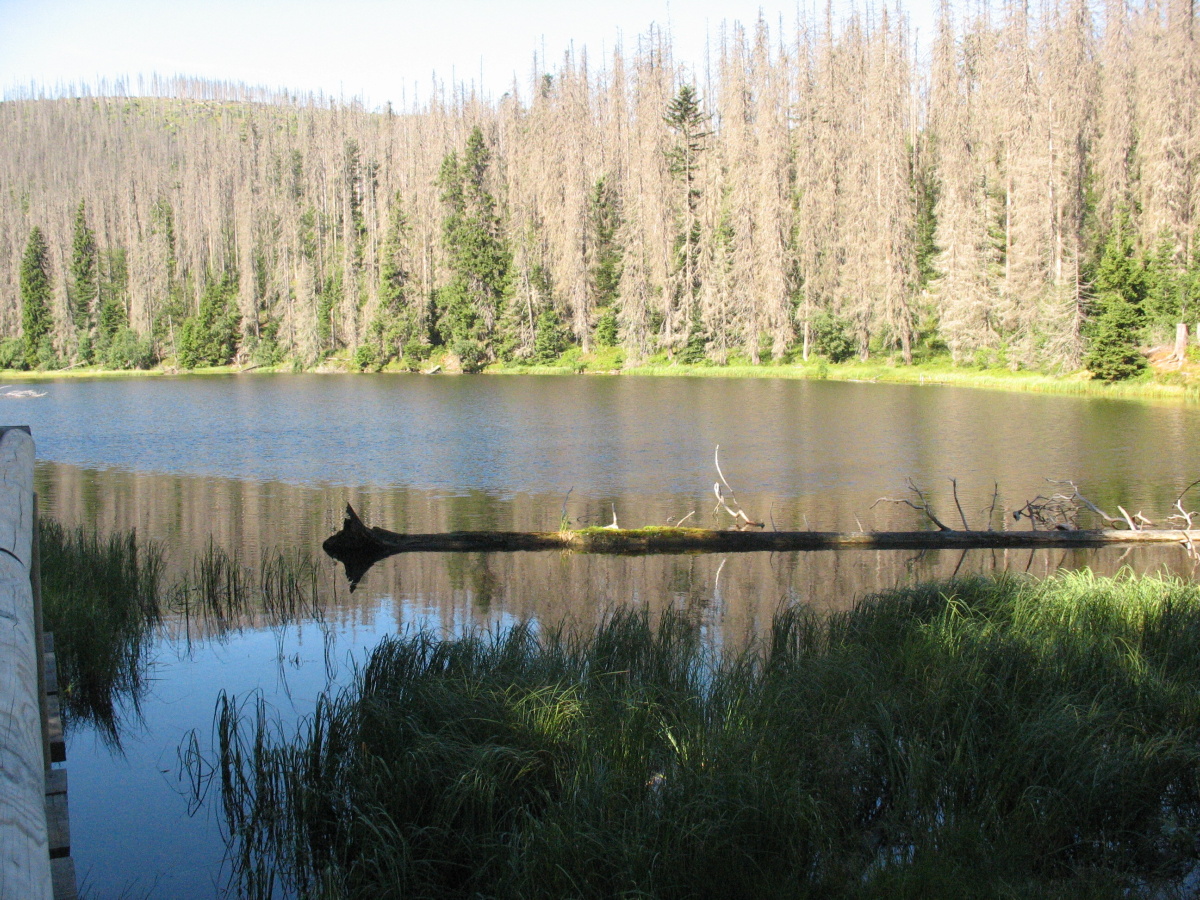 Jezero Laka
Činnost mořské vody
- energie mořské vody je obrovská
- vlnění – pohyb vody na hladině - vlny
- příboj – vlny narážejí na pobřeží
	- skály se rozpadají, ubývá pevnina
- příliv, odliv – voda přenáší sypkou horninu a na klidných místech ji ukládá
- mořské proudy – voda se v rovníkové oblasti ohřívá, proudí k polárním oblastem, kde se ochlazuje
4. Činnost větru
- uplatnění v suchých oblastech (stepi, pouště)
- odnáší drobné částice nánosů do značných vzdáleností
- větrná eroze – vznik převisů, dutin, viklany
- ukládání částic – přesypy - duny
5. Činnost organizmů
- uplatňují se především při vzniku půdy
- mikroorganizmy, houby, rostliny, živočichové
- tvořivá a rušivá činnost člověka